July 2025
Discussion on OFDMA Multiple Access Mechanism
Date: 2025-07-24
Authors:
Slide 1
Yuxiao Hou et al. (TP-Link Systems Inc.)
July 2025
Introduction
Current UL backscatter mainly adopt single-carrier modulation in which the transmitting tag exclusively occupies the spectrum.
With the rapid rise of connectivity needs from pervasive IoT applications, 11bp tends to support large number of IoT devices with short bursts of data.
Classic multiple access mechanisms, including TDMA, FDMA, CDMA, has been discussed in recent proposals[1, 2, 3].
We raise a discussion to explore the feasibility of OFDMA mechanism as an option for multiple access for AMP STAs.
Slide 2
Yuxiao Hou et al. (TP-Link Systems Inc.)
July 2025
OFDMA: Fundamentals & Feasibility
Slide 3
Yuxiao Hou et al. (TP-Link Systems Inc.)
July 2025
Potential Challenges
OFDMA requires tight synchronizations between AMP AP and multiple AMP STAs, to ensure orthogonality of analog OFDM symbols synthesized by multiple AMP STAs.
There are many factors impacting synchronization, including clock offset diversity, frequency offset diversity caused by shifting operation, different types of phase offsets, unstable signal strength between downlink preamble and backscatter symbols [4].
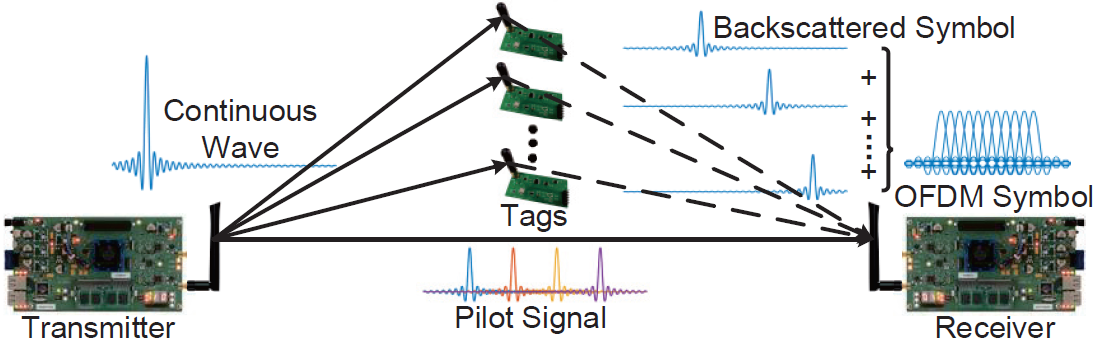 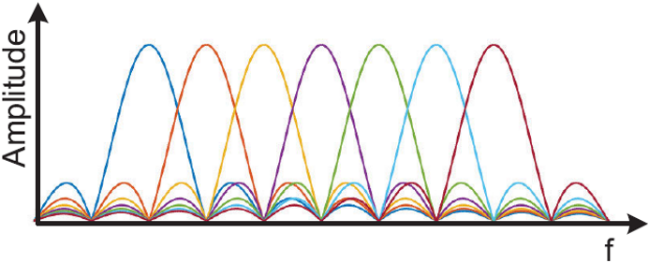 Slide 4
Yuxiao Hou et al. (TP-Link Systems Inc.)
July 2025
Conceived OFDMA General Signaling Interaction
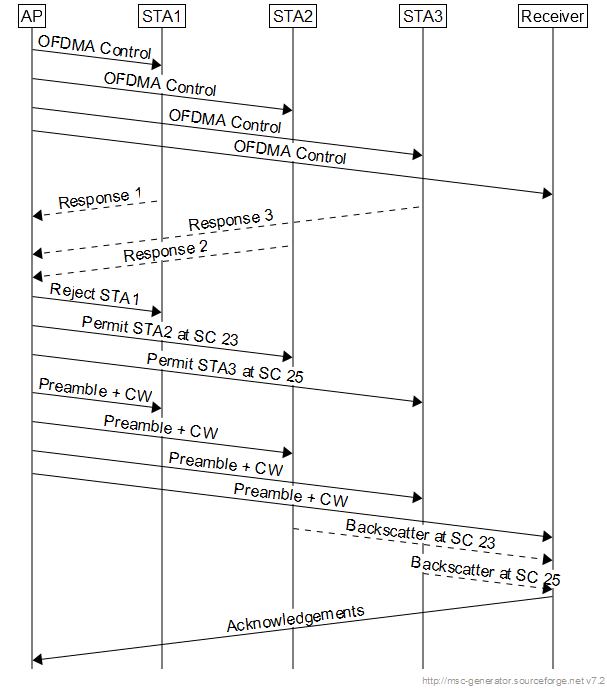 Slide 5
Yuxiao Hou et al. (TP-Link Systems Inc.)
July 2025
Summary
We discuss the feasibility of OFDMA based multiple access scheme for AMP backscatter communication system.
AMP AP must coordinate all AMP STAs to achieve tight synchronizations by transmitting DL preambles.
Specific AMP STAs perform frequency shifted backscatter to locate on given subcarriers and modulate its UL data as if single-carrier modulation were performed. Multiple AMP STAs backscatter on different subcarriers to form analog OFDM symbols at AMP receiver.
Slide 6
Yuxiao Hou et al. (TP-Link Systems Inc.)
July 2025
References
[1] Xu et al. Multiple Access for AMP IoT. 11-24/1501r0, 2024.
[2] He et al. Multiple access mechanisms for AMP. 11-24/1776r1, 2024.
[3] He et al. Trigger based multiple access for AMP. 11-25/0031r1.
[4] Zhao et al. Enabling OFDMA-Enabled Wi-Fi Backscatter. In ACM MobiCom, 2019.
Slide 7
Yuxiao Hou et al. (TP-Link Systems Inc.)
July 2025
SP
Do you agree that 11bp should define OFDMA as an option for multiple access mechanism for frequency shifted backscatter AMP STAs?
Slide 8
Yuxiao Hou et al. (TP-Link Systems Inc.)